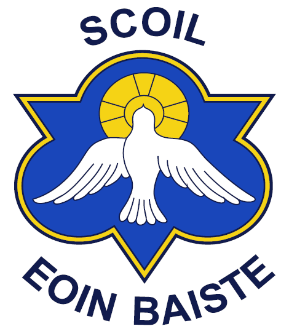 Our return to school January 6th 2021
Points to Note
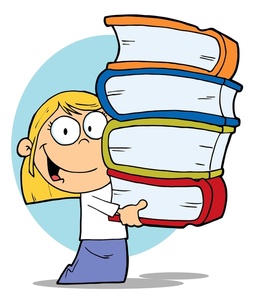 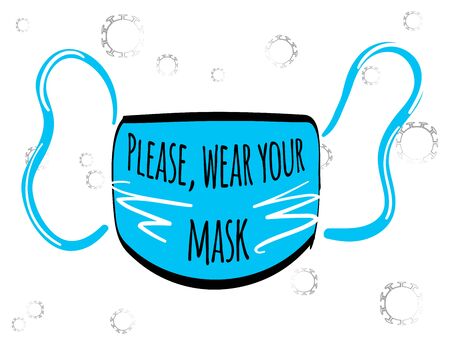 Do not send your child to school if they are displaying any symptoms of Covid-19 or are a close contact.
Children are free to wear tracksuit bottoms and extra jumpers/hoodies as we try to ventilate classrooms as much as possible. Children will also have more outdoor movement breaks.
Please return all books sent home before Christmas.
Children from 3rd -6th class to continue to wear masks every day.
Parents of children who develop symptoms whilst in school will be contacted immediately to collect their child.
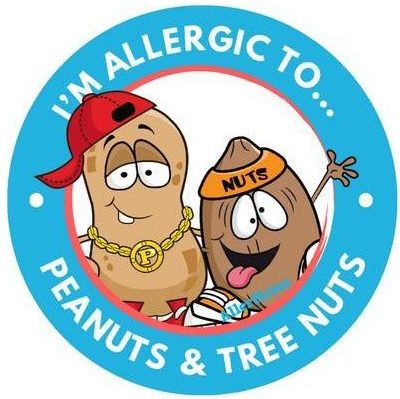 A reminder that a number of children in the school have nut allergies.  Nuts or nut containing products are not allowed.